Sour cream cakes with currants
Ingredients
sour cream 1 cup
Sugar 1 cup
Egg 2 pcs.
vegetable oil 100 g
wheat flour 2 cups
Weeder 2 tsp
Blackcurrant 1 cup
Up to 6 servings
PREPARATION
Combine in the eggs, sugar, cream, butter.
 Well rub or beat with a mixеr.
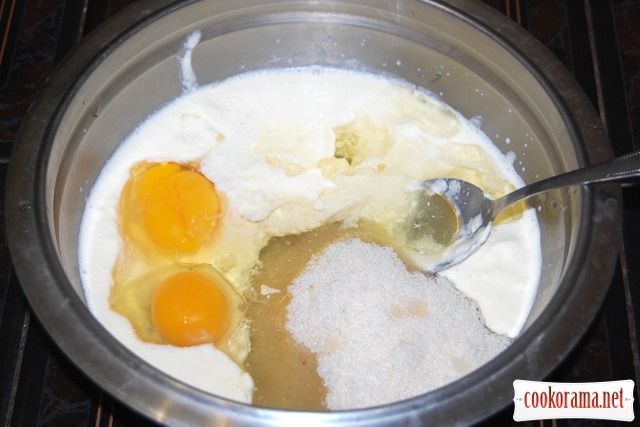 Add flour, sifted with ripper:
Stir currants:
Spread in greased:
Bake 25 minutes at 200 * C:
and delicious cupcakes ready